The Art and Science of the QFT
PNW BOCES
Yorktown Heights, NY

October 19, 2017
|
Dan Rothstein
Co-Director
Siyi Chu
Program Associate
The Right Question Institute
Today’s Agenda
Welcome 
Collaborative Learning with the Question Formulation Technique (QFT)
The Art and Science of the QFT
Lunch
Building Consensus for Change by Using the Right Question Strategy
Planning to Bring the QFT Back
Closing Remarks, Q&A, & Evaluations
@RightQuestion
@RothsteinDan #QFT
To Access Today’s Materials:
http://rightquestion.org/educators/
seminar-resources/
Join our Educator Network for:
Templates you can use tomorrow in class
Classroom Examples
Instructional Videos
Forums and Discussions with other Educators
To Access Today’s Materials:
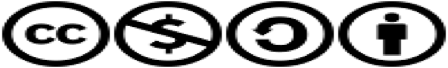 The Right Question Institute offers our materials through a Creative Commons License and we encourage you to make use of and/or share this resource.  Please reference the Right Question Institute and rightquestion.org as the source on any materials you use.
Review a Lesson Planning Workbook
Name some of the challenges of planning a lesson or session with the QFT.  What part or pieces seems particularly tricky? 
Look at how the workbook is structured.  What do you notice? What seems helpful or useful about this planning tool? 
What questions do you have about planning so far?
A PNW Examples of Using the QFT in Science and Engineering
David Jacob
Regional Science Coordinator
Putnam North Westchester BOCES
QFT and the New Science Standards
Science and Engineering Practice
Practice the Practice: Asking Questions and Defining Problems
“Students at any grade level should be able to ask questions of each other about the texts they read, the features of the phenomena they observe, and the conclusions they draw from their models or scientific investigations. For engineering, they should ask questions to define the problem to be solved and to elicit ideas that lead to the constraints and specifications for its solution.” (NRC Framework 2012, p. 56)
Grade 2 – QFT about Playground Equipment
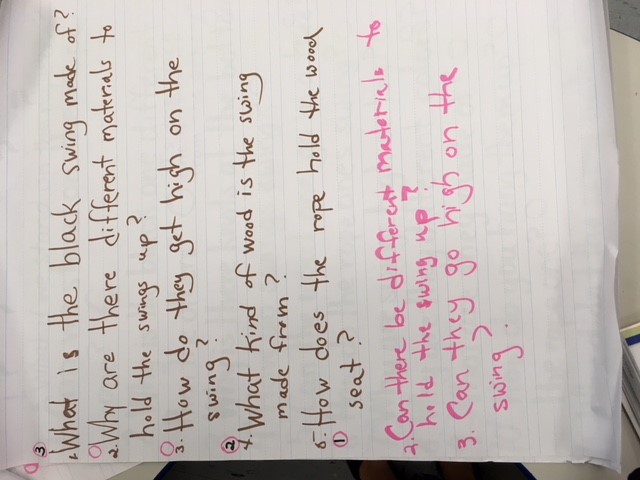 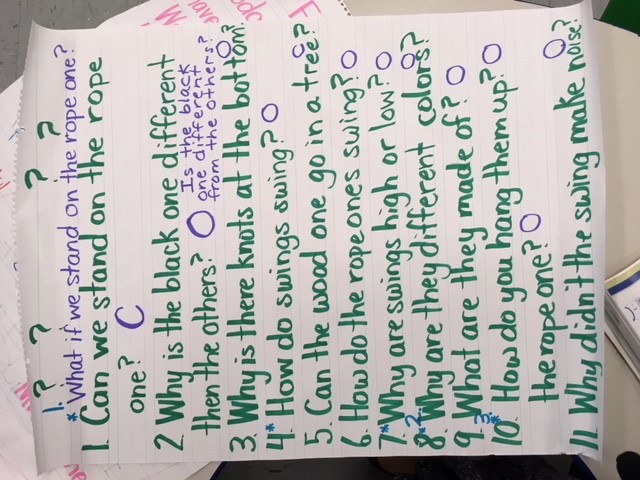 Science 21 and Grade 2 Curriculum
Teacher Comments:
“We had great results doing it in our class with dividing the class into 3 groups where teachers could record questions and work in smaller groups with the students”
“The share outs after each part of the QFT process helped the kids see the similarities in their thinking and also different questions that were raised”
QFT: An ART and a SCIENCE
The Science:
A rigorous protocol, with specific steps and sequence, that produces consistent results
The QFT
Discuss the rules
Present a Question Focus
Improve questions
Prioritize questions
Discuss next steps
Reflect
QFT: An ART and a SCIENCE
Tailor the QFT through:
Design of the Question Focus (Qfocus)
Instructions for prioritizing
Next steps for using the questions
Reflection questions
Facilitation
The Art:
Tailoring the QFT process to the specific content and students you are teaching.
Five Areas Related to the Art of the QFT
Linking the QFT to Teaching and Learning Goals
QFocus Design
Prioritization Instructions
Reflection Questions
Facilitation
The QFT as a Shortcut, Not a Detour
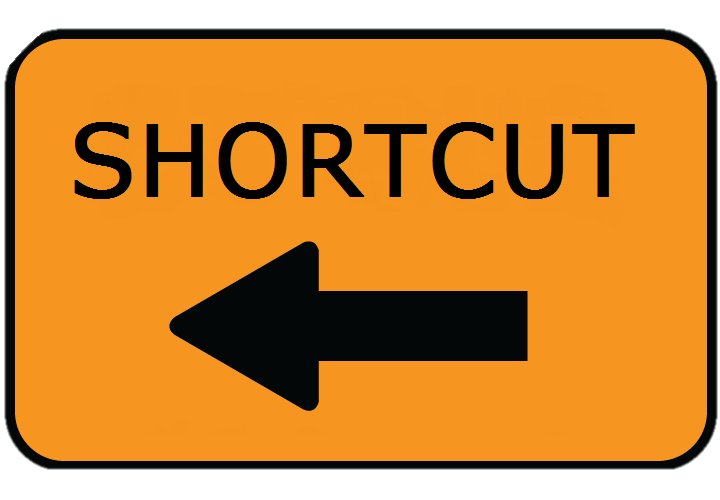 Various Teaching Purposes
Engagement

Knowledge acquisition

Formative assessment 

Summative assessment

Peer review

Skill development
Using the QFT for Peer Review:
Scientist’s claim: 
“Adding a dam to a water system causes a decrease in aquatic life downstream.” 

Student Design to test the claim:
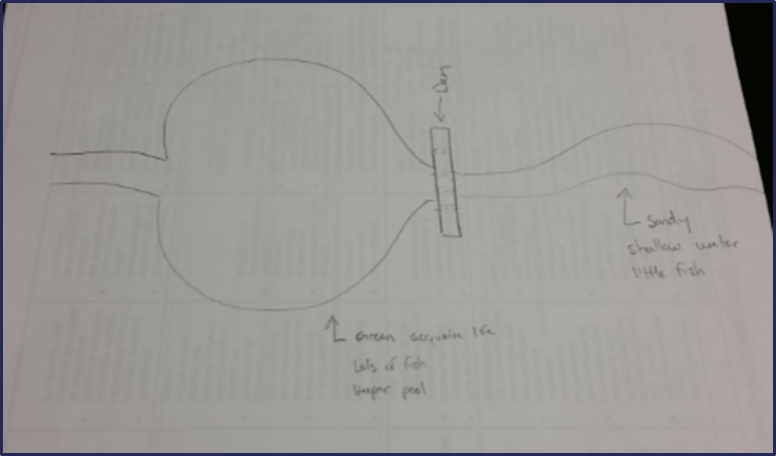 Next Steps with Student Questions:
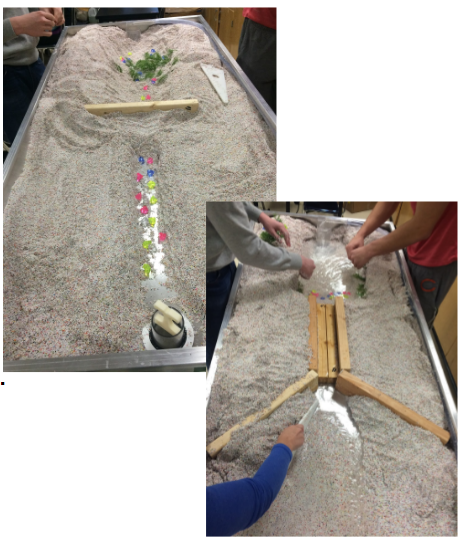 Using the QFT for Skill Development
(Students were assigned a complex molecular biology article)
QFocus: Ask as many questions as you can about the reading
Next Steps with Student Questions:
Students generate questions for homework then bring in to class
Students discuss key attributes of a good biological research question and compare to other types of questions
Students form groups and improve their questions, based on these attributes
These questions are discarded or kept in notebooks (up to the student)
Students apply this skill to designing their own research project later in the semester
Pop Quiz or Reading Check
Next Steps?
Debate Prep
Paper topic
Lab work & Experiments
Exit ticket or ”Do Now”
Research
Projects
Hang on walls, 
Check Off as Answered
Test Prep
And sometimes…

Nothing!
Homework
Class discussion prompts
Presentations
Student Choice Projects
Socratic Seminar Prompts
Interview an Expert
Make Your Own Final Test
Guest speakers
Journal Prompt
Close Reading Protocol
Year-long or Unit-long Essential Questions
Tailoring Instruction
Service Action Projects
Five Areas Related to the Art of the QFT
Linking the QFT to Teaching and Learning Goals
QFocus Design
Prioritization Instructions
Reflection Questions
Facilitation
Classroom Example:High School
Teacher: Joan Soble, Cambridge, MA
Topic: Albert Camus’s The Plague 
Purpose: Pre-reading engagement and prediction of central themes going into the text
Initial Question Focus:
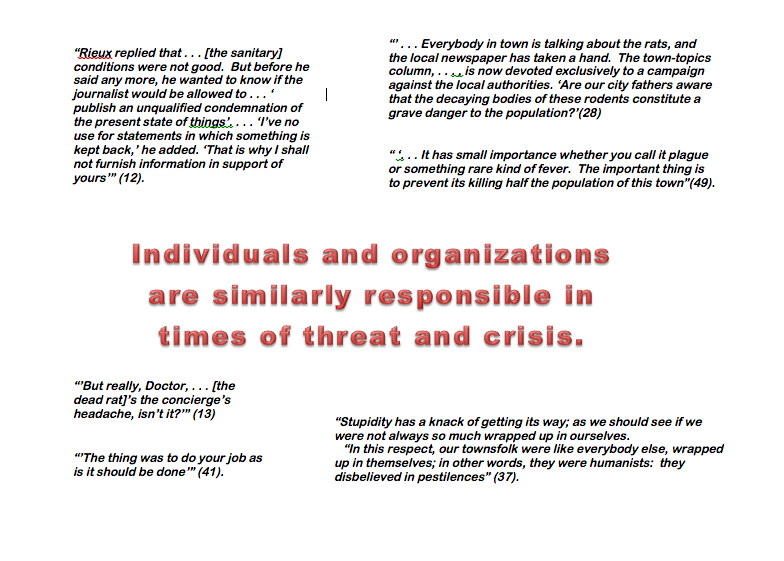 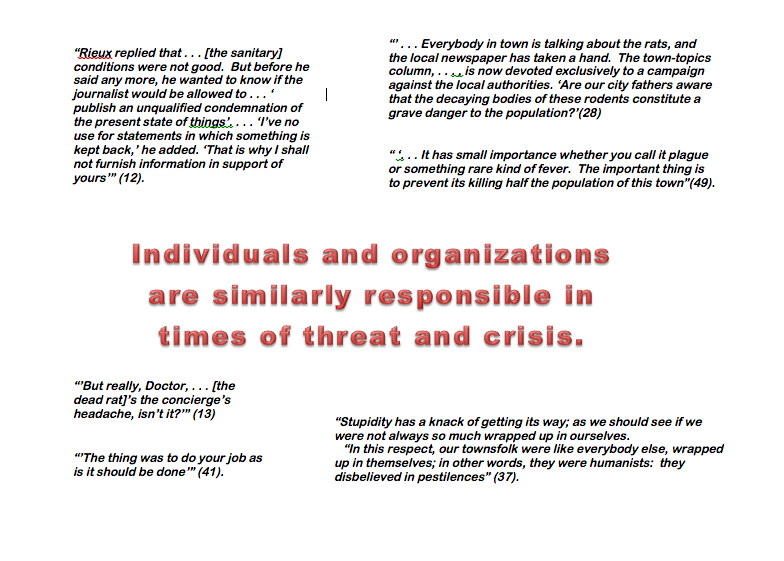 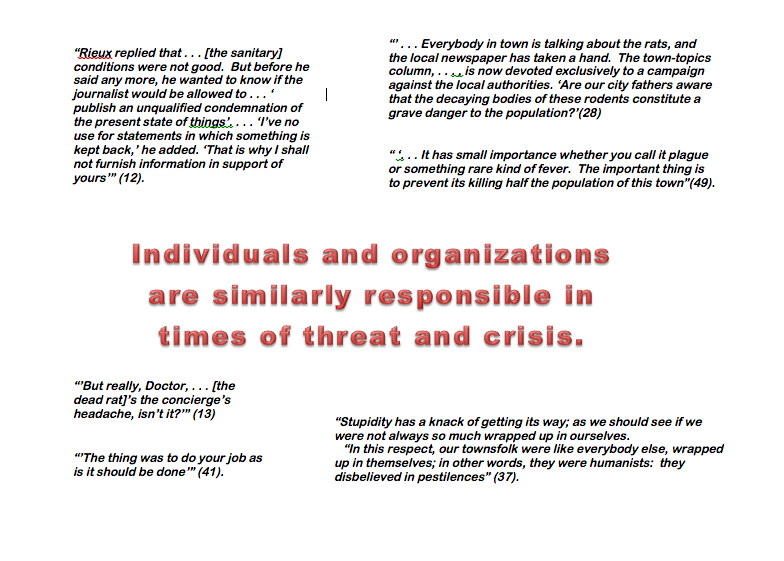 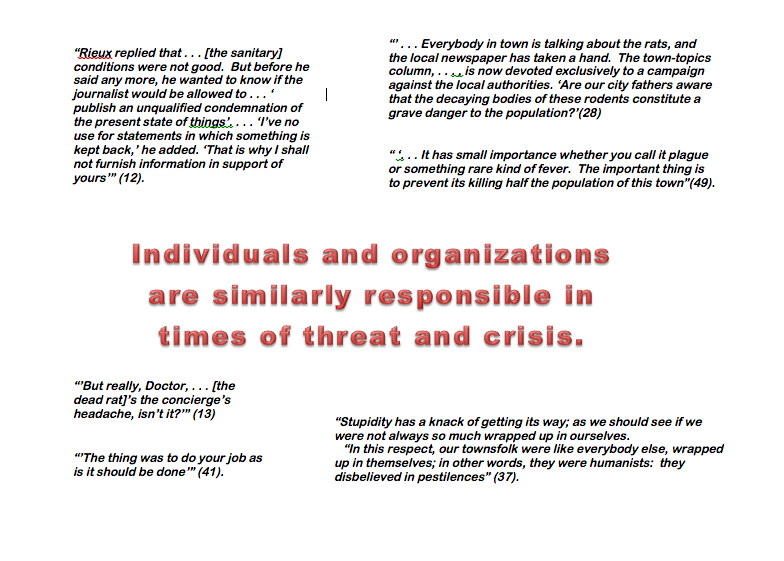 Revised Question Focus:
The city fathers were aware that the decaying bodies of these rodents were making people sick. (page 28)
Question Focus Design:

Moving From Complicated to Simple
Classroom Example:2nd Grade
Teacher: Marie Romero, Lanai, Hawaii
Topic: A unit on “How can a pet be an important friend?”
Purpose: Let students generate their own key question for the week, assess how well students are able to ask questions
Initial Question Focus Design Process
How can a pet be an important friend?
Collage of pictures: dogs, cats, guinea pigs, horses, other pets
Picture of a human and a service animal 
Picture of a human and a service animal paired with a phrase like “people and animals”
“People and animals”
“People, animals, and friends”
Student Questions: “People, Animals, and Friends”
Do people exist?
Where do people live?
Why do animals live in the zoo?
Why do people go to the pool?
Why are friends fun? 
Why do animals bite?
Why do people go to school?
Do people, animals, and friends play together?
Do animals make friends?
Why do I need friends?
Why do people want to be friends with animals?
Why are people making friends with animals?
Why do people, animal, and friends live in different countries?
Where did my dog and friend go?
Can my friend pet our new dog?
Why do I have eyes?
How do people smell?
Can animals speak?
Can people fly?
Where is my bunny? What happened?
Revising the Question Focus
“People, Animals, and Friends”



Your idea here!
The one quality all excellent QFT designers share?
Thick Skin.
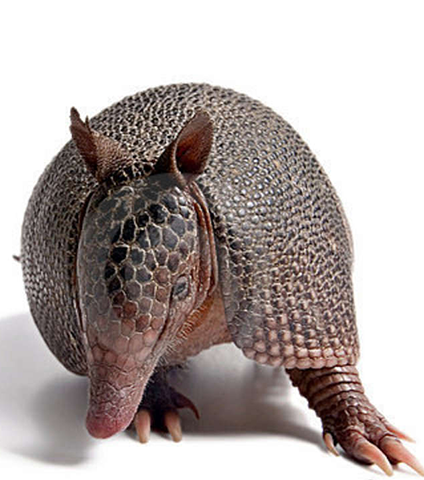 Five Areas Related to the Art of the QFT
Linking the QFT to Teaching and Learning Goals
QFocus Design
Prioritization Instructions
Reflection Questions
Facilitation
Prioritization Instructions
Choose the three most important questions

Choose the three questions you consider most important.
Categories of Prioritization Instructions
Choose three questions…
General Instructions:
that you consider most important
Specific Purposes: 
that you need to research further
to help you solve the problem
that you need to answer first
that a scientist studying the earth might ask
that will help you understand the text
that require analyzing data
that are not “Googleable” and may be difficult to answer
Five Areas Related to the Art of the QFT
Linking the QFT to Teaching and Learning Goals
QFocus Design
Prioritization Instructions
Reflection Questions
Facilitation
Examples of Reflection Questions
Content Specific
QFT Process
What did you learn about asking questions?
How did you learn it?
What do you understand differently now about asking questions?
How can you use what you learned about asking questions?
How do you feel about asking questions?
What did you learn about the (content)?
How did the QFT process help you think about… 
key concept
specific assignment
overarching topic
theme in the unit 
chapter you just read
Five Areas Related to the Art of the QFT
Linking the QFT to Teaching and Learning Goals
QFocus Design
Prioritization Instructions
Reflection Questions
Facilitation
Four Principles of Facilitation
Monitor student adherence to the process
Do not give examples
Do not get pulled into group discussion
Acknowledge all contributions equally
Pair & Share: What could be challenging about each principle? What might be important about each?
The Science of the QFT: a protocol

The Art of the QFT: You
Today’s Agenda
Welcome 
Collaborative Learning with the Question Formulation Technique (QFT)
The Art and Science of the QFT
Lunch
Building Consensus for Change by Using the Right Question Strategy
Planning to Bring the QFT Back
Closing Remarks, Q&A, & Evaluations
@RightQuestion#QFTCon #QFT
Today’s Agenda
Welcome 
Collaborative Learning with the Question Formulation Technique (QFT)
The Art and Science of the QFT
Lunch
Building Consensus for Change by Using the Right Question Strategy
Planning to Bring the QFT Back
Closing Remarks, Q&A, & Evaluations
@RightQuestion#QFTCon #QFT